بسم الله الرحمن الرحیم
طرح پرواز نوروز 98
جغرافیای استان خراسان رضوی
محمد صادق حیدری
محدوده جغرافیایی
استان خراسان رضوی، در شمال شرقی ایران، در 56 درجه و 119 دقیفه طول شرقی قرار دارد.
شرایط این منطقه
این استان وسیع، از شمال به کشور ترکمنستان، از شرق به افغانستان و از غرب و شمال غربی به استان خراسان شمالی و از جنوب و جنوب غربی به استان خراسان جنوبی محدود می گردد.
جمعیت و مساحت استان خراسان رضوی
مساحت استان خراسان رضوی ، حدود 49 میلیون کیلومتر مربع است و سومین استان پهناور کشور محسوب می شود.
حدود 6 میلیون و 434 هزار نفر هم جمعیت دارد که از این نظر دومین استان پرجمعیت کشور است.
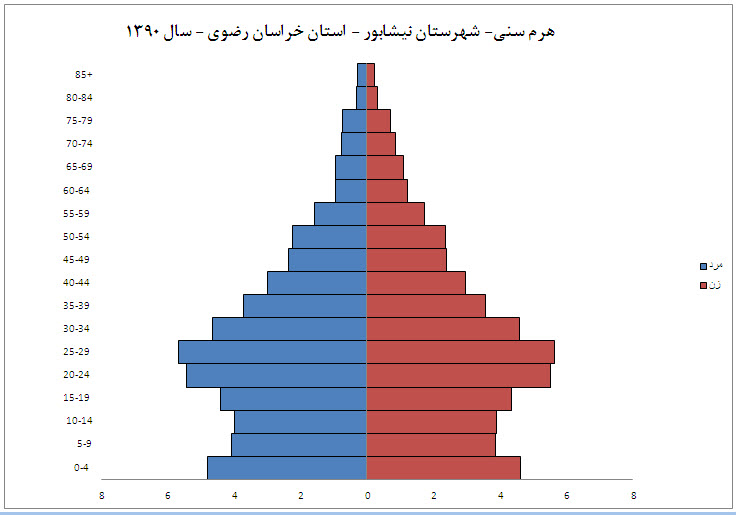 انرژی های موجود در این منطقه
ظرفیت تولید انرژی این استان به 5160 مگاوات در تولید گاز است. در مناطق سرخس و خانگیران در این استان.
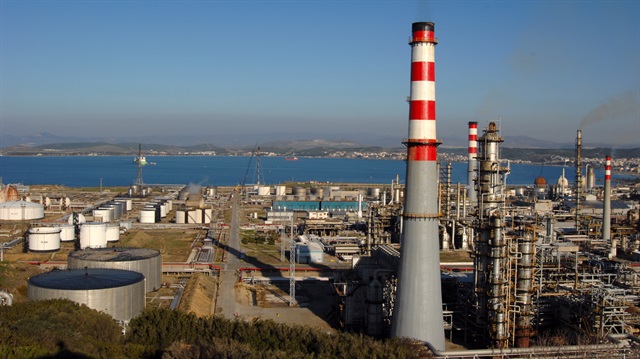 پوشش گیاهی
42 درصد زمینهای این استان را مناطق کوهستانی و 58 درصد دیگر آن را دشت ها تشکیل می دهند.
بلند ترین قله خراسان رضوی، قله بینالود است با 3615 متر ارتفاع از سطح زمین.
شغل اکثر مردم منطقه
شغل بیشتر مردم این استان هم زیر مجموعه کارهای کشاورزی و کارهای صنعتی است
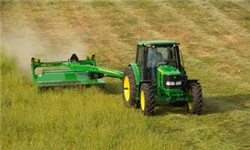 پایان